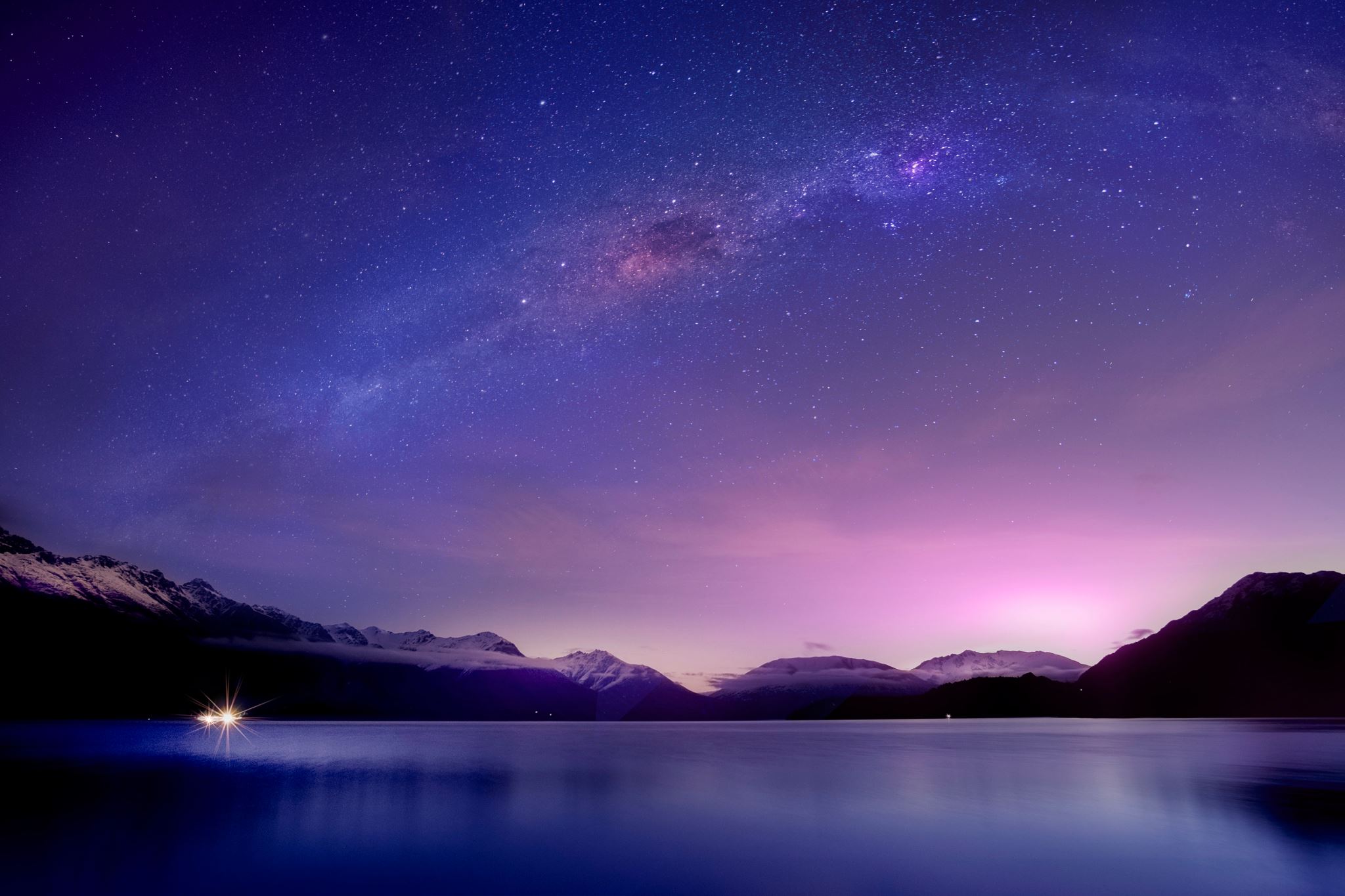 Flexible scheme of space management in ZNS SSD / SMR HDD storage pool for multiple virtual machines
Viacheslav Dubeyko
SSDFS.ORG
‹#›
Content
Storage pool concept
Architecture vision
Storage pool space management problem
Page table like architecture
Open questions
SSDFS.ORG
‹#›
Storage pool concept
Host #1
VM #1
Storage
device #1
Storage
device #k
…
VM #2
Core #1
Core #k
…
…
…
Storage
device #l
Storage
device #n
…
Core #l
Core #n
VM #n
Host #n
Storage pool
VM pool
SSDFS.ORG
‹#›
Architecture vision
Host #1
LBA #1
VM #1
Storage
device #1
Storage
device #k
LBA #2
…
VM #2
LBA #3
Core #1
Core #k
…
…
…
…
Storage
device #l
Storage
device #n
…
Core #l
Core #n
VM #n
LBA #n
Host #n
Aggregated
LBA space
Storage pool
VM pool
SSDFS.ORG
‹#›
Storage pool space management problem
VM
FS volume
…
LBA #1
LBA #1
LBA #1
LBA #2
LBA #2
LBA #2
…
…
…
…
LBA #n
LBA #n
LBA #n
Storage device #1
Storage device #n
Storage pool
SSDFS.ORG
‹#›
Page-table like architecture
Block table #1
LBA #1
LBA #n
ublk #1
VM #1
…
…
ublk #2
VM #2
Storage device #1
…
Block table #2
Storage device #2
…
…
…
…
Block table #n
ublk #n
VM #n
…
Storage device #n
SSDFS.ORG
‹#›
Flexible resize scheme
resize
VM
…
…
Block table
…
…
…
…
…
Storage device #n
Storage device #1
Storage device #2
Storage pool
SSDFS.ORG
‹#›
On-demand allocation scheme
VM
Block table
…
…
…
…
Storage device #n
Storage device #1
Storage device #2
Storage pool
SSDFS.ORG
‹#›
Easy migration scheme
VM
…
Move
Update block table


COW policy
ZNS SSD
SMR HDD
GC
Block table
…
2
LBA #1
LBA #1
LBA #1
…
…
…
…
LBA #n
LBA #n
LBA #n
1
Storage device #1
Storage device #2
Storage device #n
SSDFS.ORG
‹#›
Reliability scheme
VM
…
Block table
…
Erasure coding
scheme
Replication
scheme
LBA #1
LBA #1
LBA #1
…
…
…
…
LBA #n
LBA #n
LBA #n
Storage device #1
Storage device #2
Storage device #n
SSDFS.ORG
‹#›
Computation offloading
VM
…
Block table
…
Compression,
Delta-encoding,
Deduplication,
Erasure coding,
Scrubbing
DRAM
DRAM
…
core
core
Storage device #n
Storage device #1
SSDFS.ORG
‹#›
Aggregated LBA space management
dd
Storage device #1
Block table #1
ublk #1
VM #1
LBA #1
Zone
allocator
dd
Storage device #2
Host #1
dd
LBA #2
Block table #2
ublk #2
VM #2
Storage device #3
dd
kernel-space
user-space
LBA #3
Zone sharing
Storage device #4
…
…
Fabric
…
…
user-space
dd
Zone sharing
Storage device #n
Zone
allocator
dd
Storage device #n+1
dd
Host #n
Block table #n
ublk #n
VM #n
Storage device #n+2
LBA #n
dd
kernel-space
Block table #n+1
ublk #n+1
VM #n+1
Storage device #n+3
Aggregated
LBA space
SSDFS.ORG
‹#›
Open questions
How to distribute the aggregated LBA space among virtual machines without the knowledge about each other?
How to store block table for every VM?
Should it be one block table for all VMs?
Where does it make sense to keep the block table (in user-space or kernel-space)?
Does it make sense to keep the aggregated LBA space allocator in kernel-space and block table for each VM in user-space?
SSDFS.ORG
‹#›
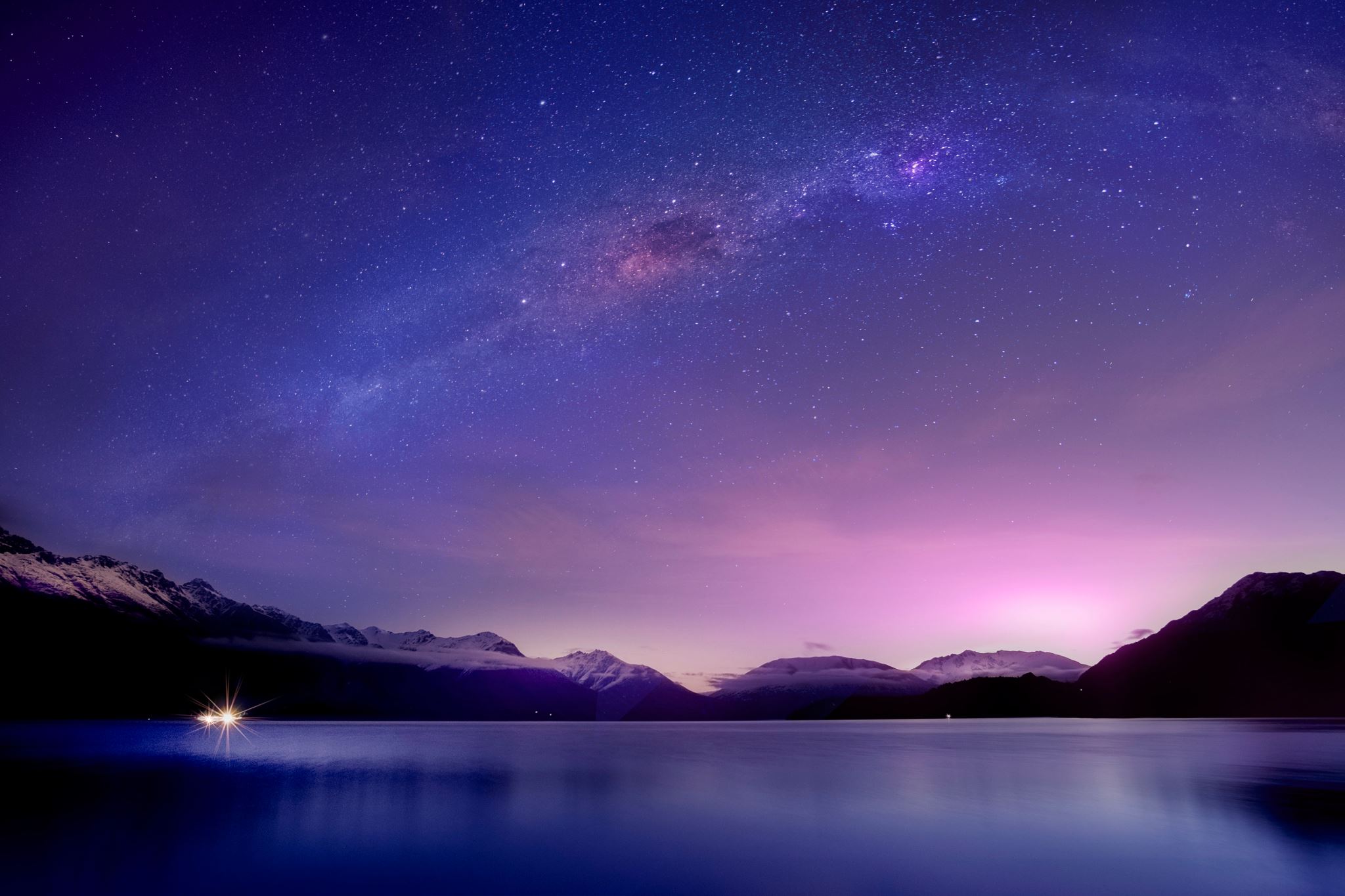 THANK YOUQUESTIONS???
slava@dubeyko.com
SSDFS.ORG
‹#›